عوامل موثر بر مدیریت کلاس
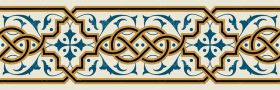 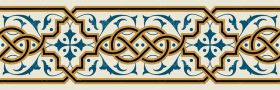 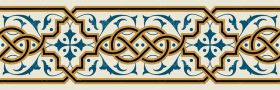 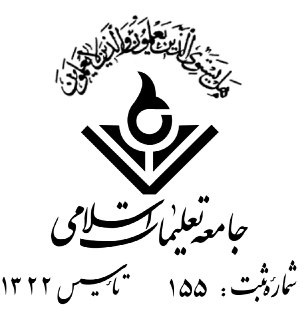 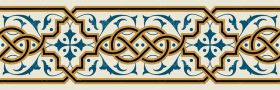 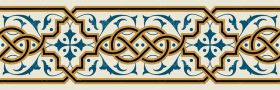 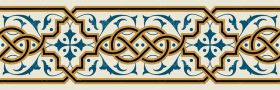 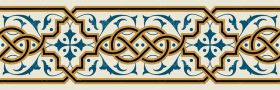 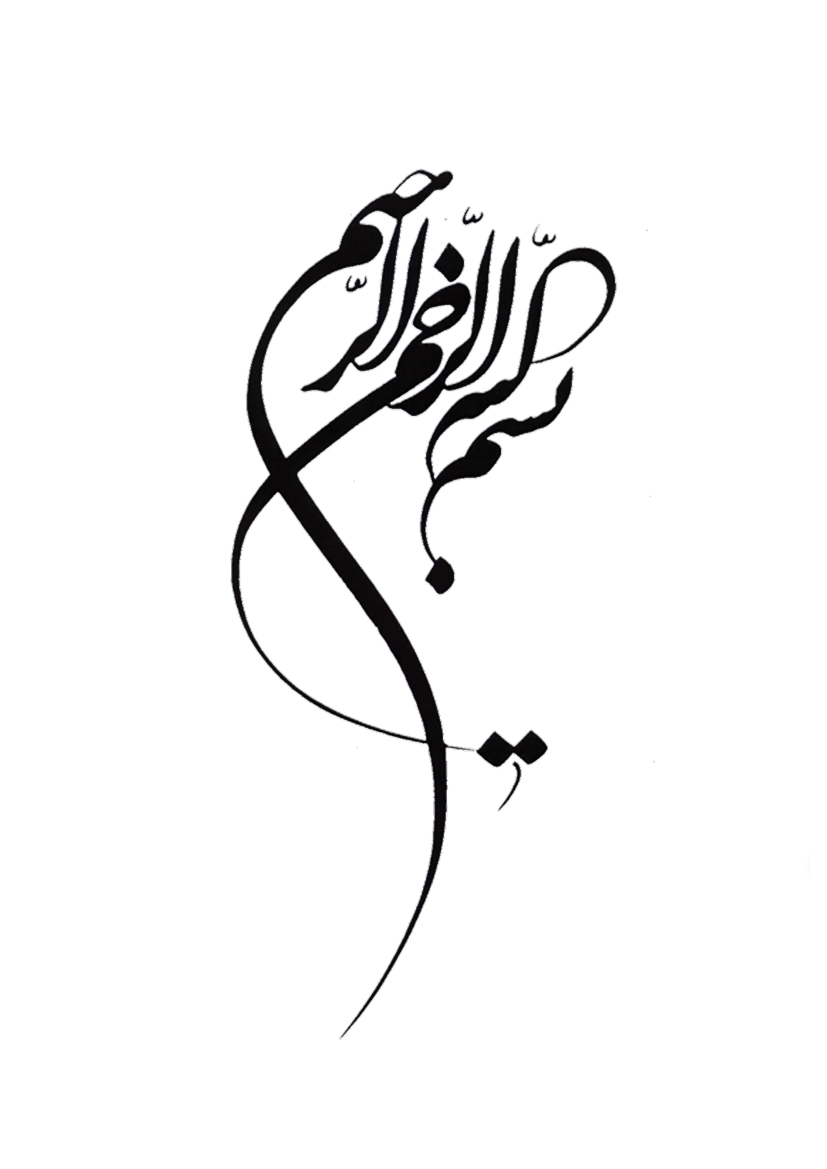 عوامل موثر بر مدیریت کلاس:
1. ویژگی های شخصیت معلم؛
              2 . روش های تدریس معلم؛
                             3. استفاده از فنون تدریس؛
ویژگی های معلم اثر بخش:
1. بشاش؛
              2 . خوش اخلاقی؛
                          			   3. عاطفی؛
4. برخورداری از سلامت روحی و روانی؛
5 . در لحظه های بحرانی خونسردی خود را حفظ کنند؛ 
 6. معلم باید توانایی های خود را بشناسد؛
7.معلم باید روش تدریس خود را ارزیابی کند؛
8. معلم باید روحیه خلاقیت و نوآوری  را در نهاد دانش آموزان شکوفا سازد؛
تدریس:
1. کم و زیاد کردن تُن صدا؛
2 . حرکت های معلم؛
  3. تاکید بر روی بعضی از مفاهیم و کلیات؛
4.اشارات معلم؛
5. مکث های به موقع و هدفمند؛ 
6. تشویق و تمجید دانش آموزان؛
7.نگاه های معنادار؛
8. ضربه زدن به میز و صندلی؛ 
9. تدوین قانون و مقررات کلاس؛
10.نادیده گرفتن؛
11. استفاده از فن آوری؛ 
12. حذف حرکات مزاحم؛
13. برگزاری جلسه ای اختصاصی؛
14. مثبت بودن معلم و امید به کلاس؛ 
15. نگاه عادلانه؛
16. ارتباط برقرار کردن؛
17. شناخت دانش آموزان؛ 
18. ایجاد انگیزه؛
19. استفاده از ایما و اشاره ؛
20. تسهیل گری درس؛ 
21 پرهیز از مقایسه؛
22. حضور به موقع.